TPM CIRCLE NO :- 02
ACTIVITY
KK
QM
PM
JH
SHE
OT
DM
E&T
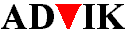 KAIZEN  IDEA SHEET
P15
TPM CIRCLE NAME:
LOSS NO. / STEP
DEPT :-
RESULT AREA
P
Q
A
C
D
S
M
CELL:-
CELL NAME:- Bracket SPM
MACHINE / STAGE  :- A247 Bracket
OPERATION  :- Drilling  4.2mm
KAIZEN THEME :To eliminate bracket SPM A1 machine breakdown
IDEA : No metal to metal contact
COUNTERMEASURE:-
Replacing gear drive & key mechanism with modified Shaft & Taper locking pulley
BENCHMARK
245 min/ month
Problem present status :- 4.2 mm  drill spindle frequent breakdown. 4 B/d / month and Apprx 250 minutes / month
TARGET
0
KAIZEN START
05.05.2016
KAIZEN FINISH
10.06.2016
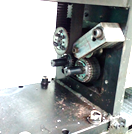 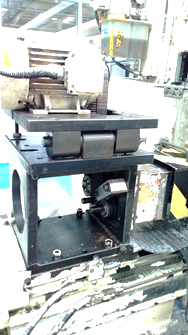 TEAM MEMBERS  : 
Prakash Harihar
Sujit Zirpe
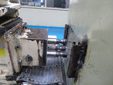 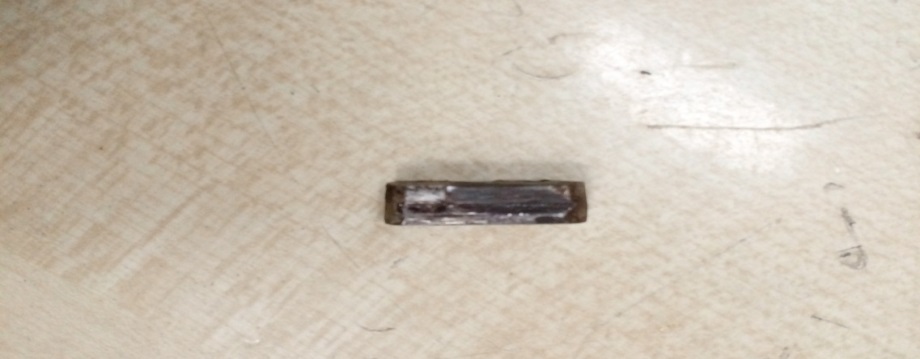 Worn out key
BENEFITS :- 
MTBF increased from 7.5 Days to 
       life time (PM  planned @ 1 Year)
2)    Production per month increased by1050
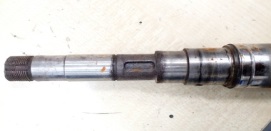 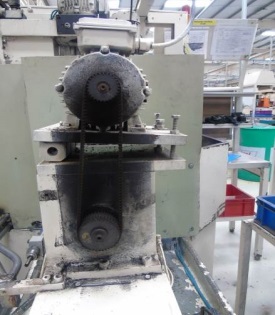 Taper locking pulley
Worn out key way
Modified shaft and tapered locking pulley mechanism
KAIZEN SUSTENANCE
After
Before
WHAT TO DO:-. Bearing replacement.

HOW TO DO:- During PM

FREQUENCY :- @ 12 months
WHY - WHY ANALYSIS :-
RESULT :-
ROOT CAUSE :  Metal to Metal contact
REGISTRATION NO. & DATE :
REGISTERED BY :-  Prakash & Sujit
Drill spindle b/d phenomena eliminated
Availability of machine increased by 
245 min / month
MANAGER’S SIGN :- SNC